Dia Internacional de l’Eliminació de la Violència contra la Dona
25DE NOVEMBRE DE 2021
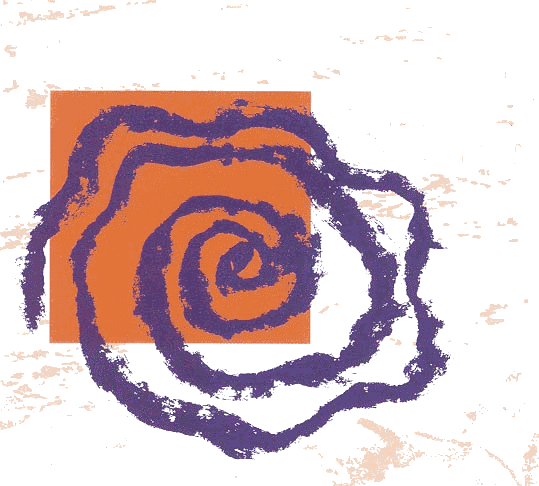 Programa d’atenció i tractament a dones
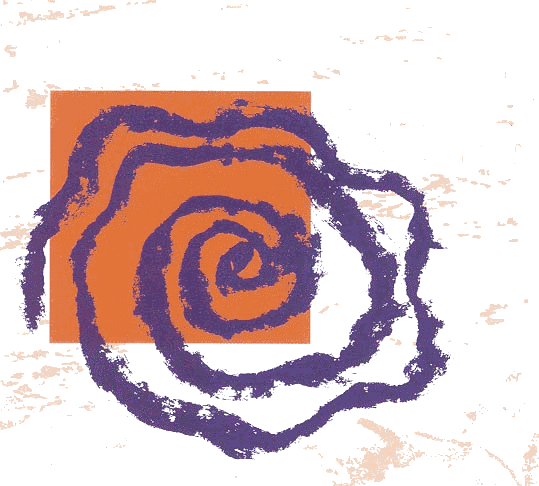 Total de casos atesos al programa d’atenció i tractament a víctimes de violència de gènere
Total de casos atesos als diferents programes
Dades sobre les 556 dones víctimes de violència de gènere
Dades sobre les 556 dones víctimes de violència de gènere
Temps mig de patiment del maltractament
Programa d’allotjament a les llars d’acollida
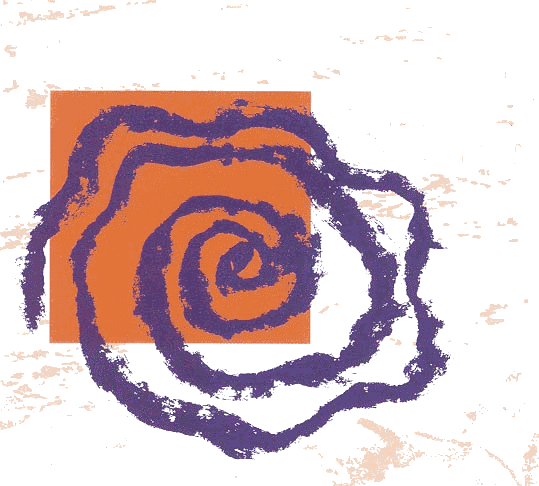 Dones i fills allotjats a les llars d’acollida
Temps mitjà d’estada a les llars
Tipus d’allojtament a les llars d’acogida
* 3 casos per emergència social 
* 8 casos pateras
Tipologia del maltractament a les llars d’acollida
Programa d’atenció psicológica per a fills/es de dones víctimes de violència de gènere